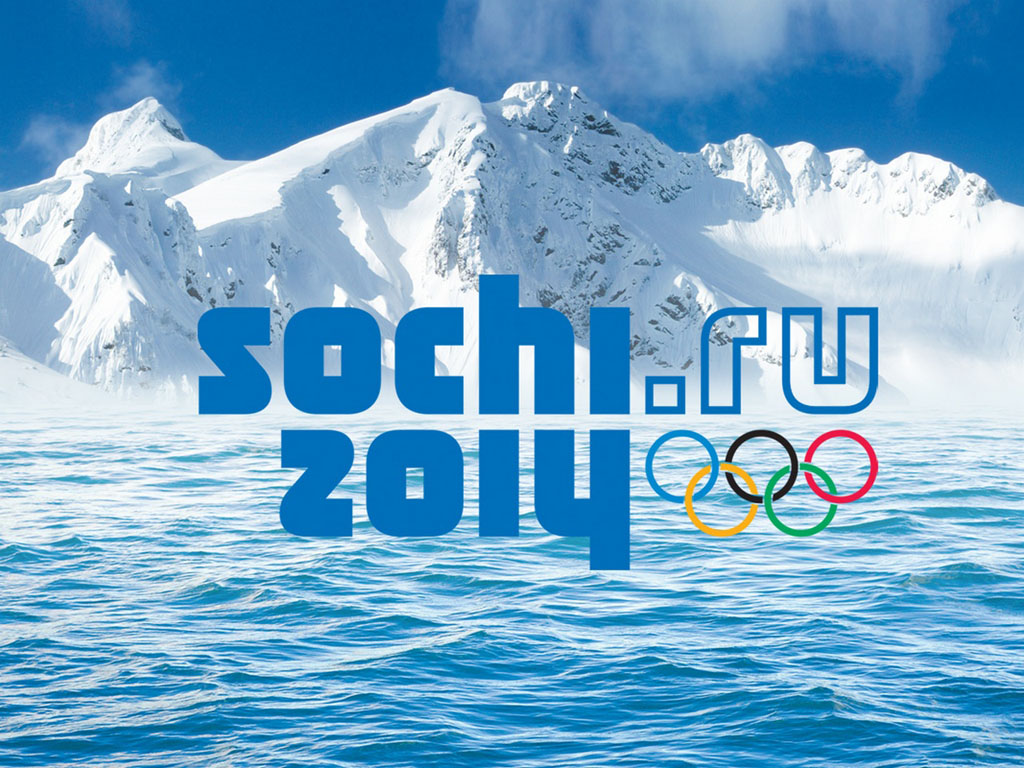 Олімпійський стадіон “Фішт”
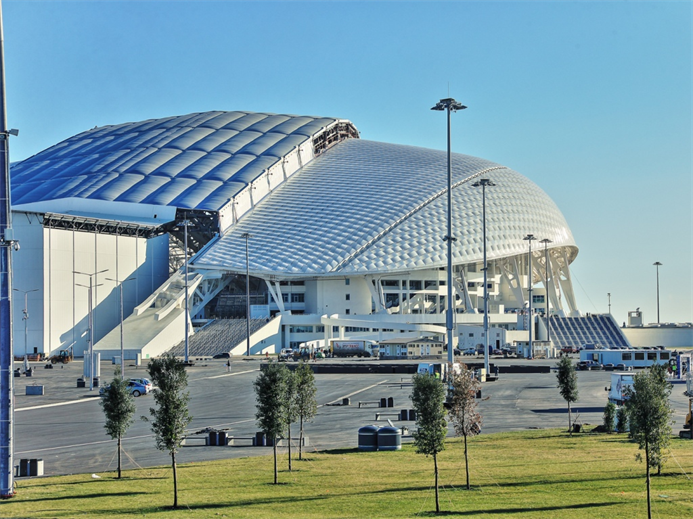 Церемонія відкриття Ігор – 7 лютого 2014 року
 о 20 год. 14хв.
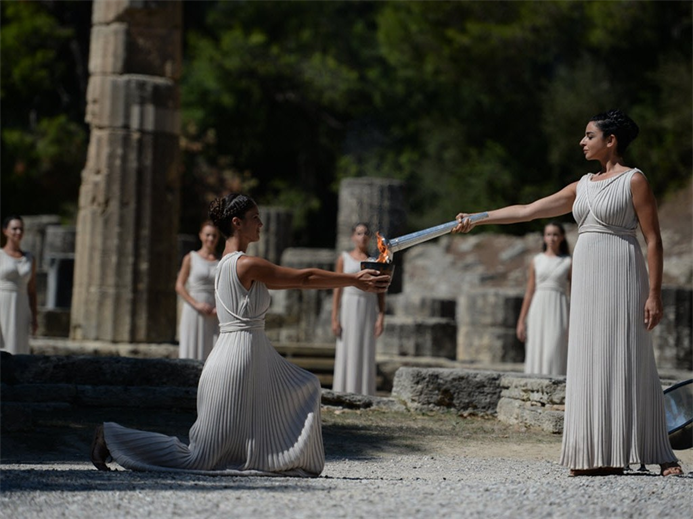 Дисципліни
Лижні гонки;
  Стрибки на лижах із трампліна;
  Біатлон;
  Бобслей;
  Гірськолижний спорт;
  Керлінг;
  Швидкісний біг на ковзанах.
Фристайл;
Хокей на льоду;
Шорт-трек;
Санний спорт;
Скелетон;
Сноубординг;
Фігурне катання;
Лижне двоборство;
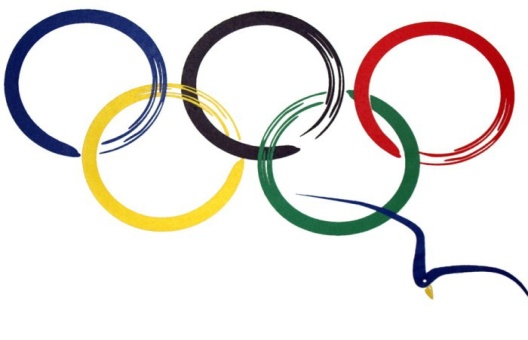 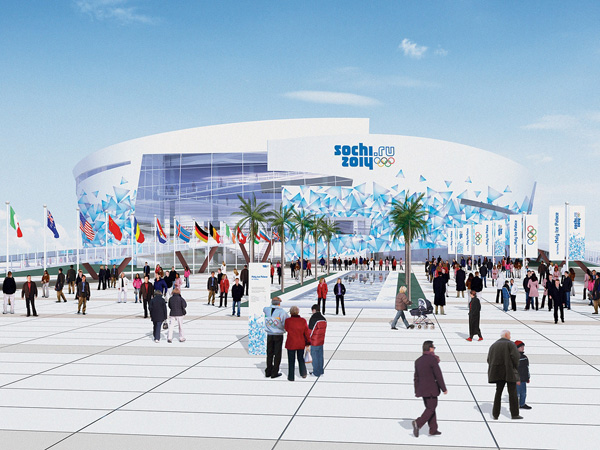 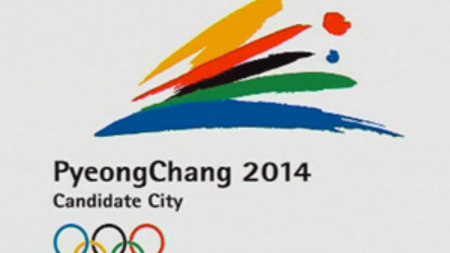 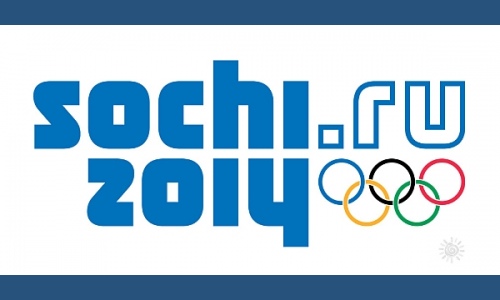 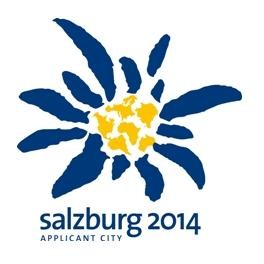 Дмитро Чернишенко
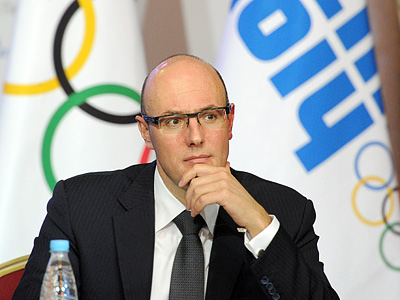 Президент оргкомітету Олімійських зимових ігор 2014 р. в Сочі
Біатлон
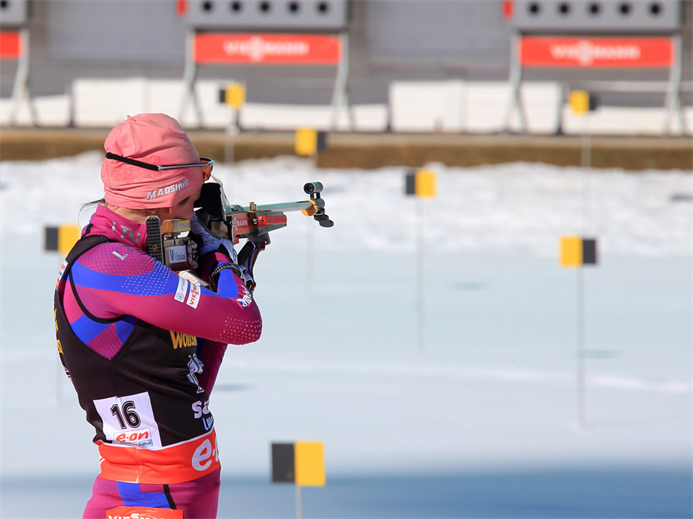 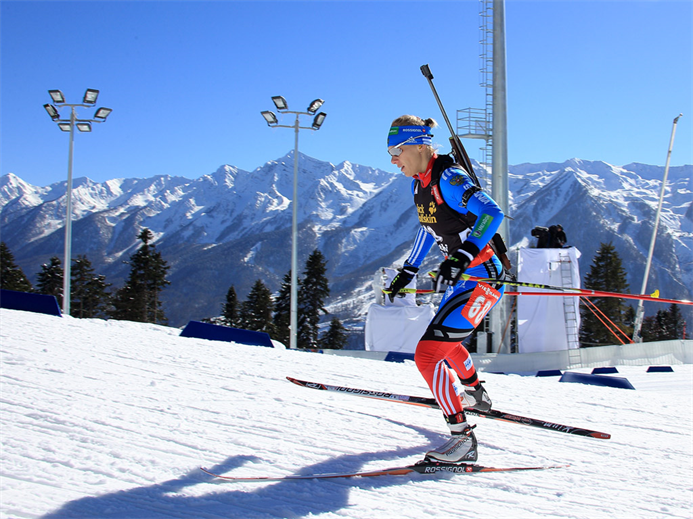 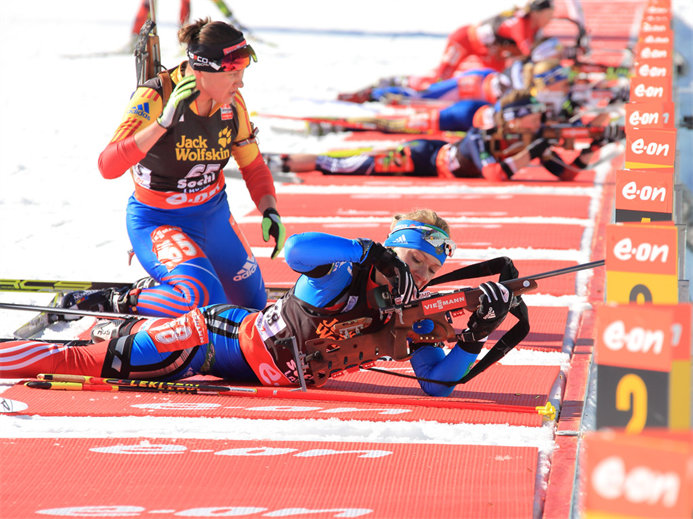 Бобслей
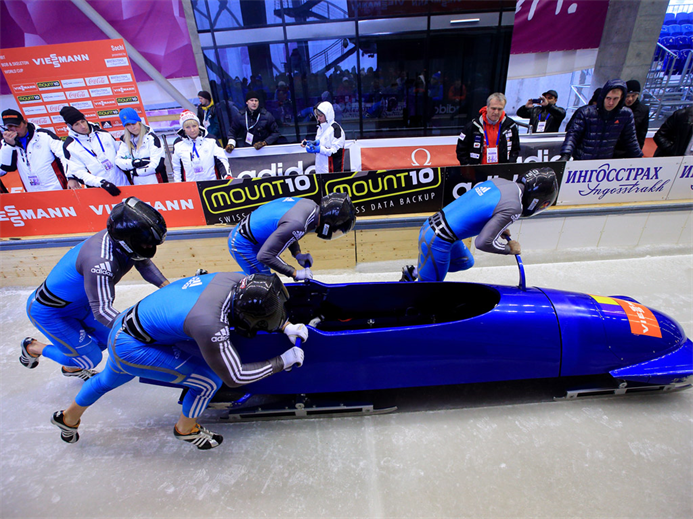 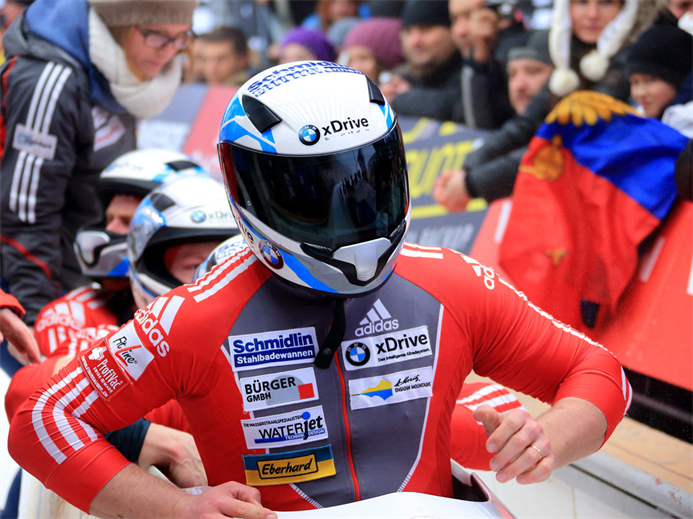 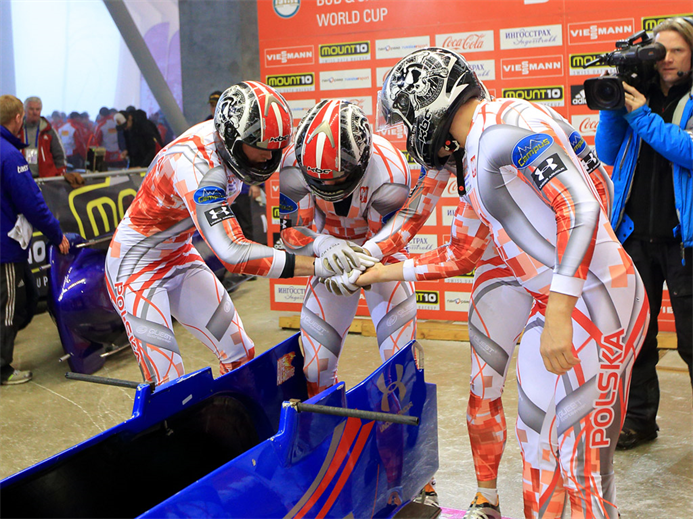 Гірськолижний спорт
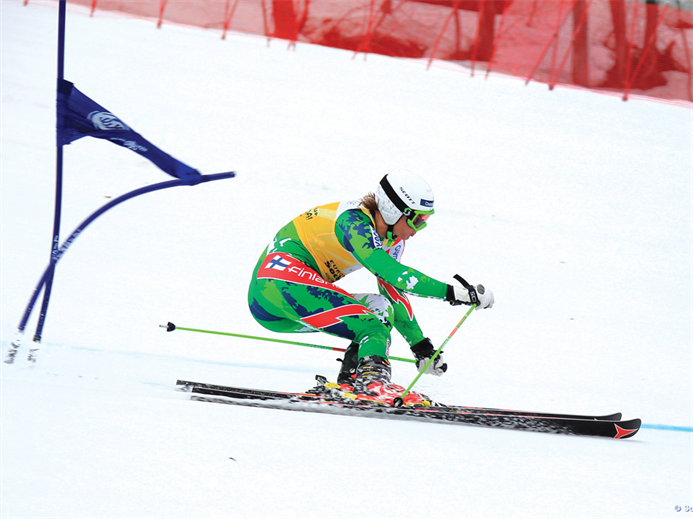 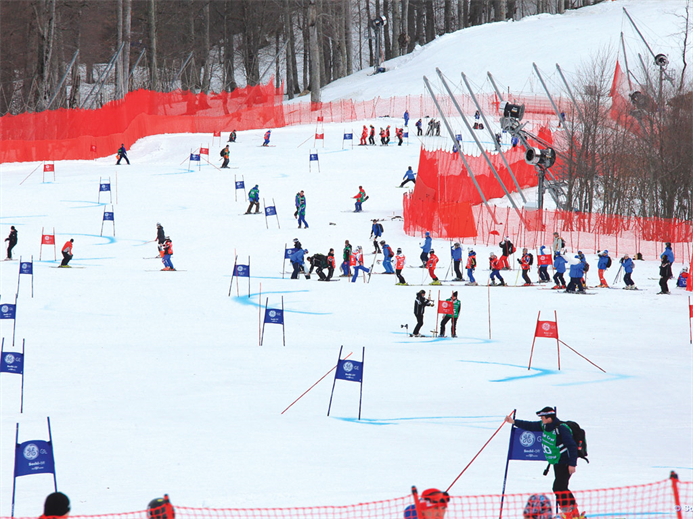 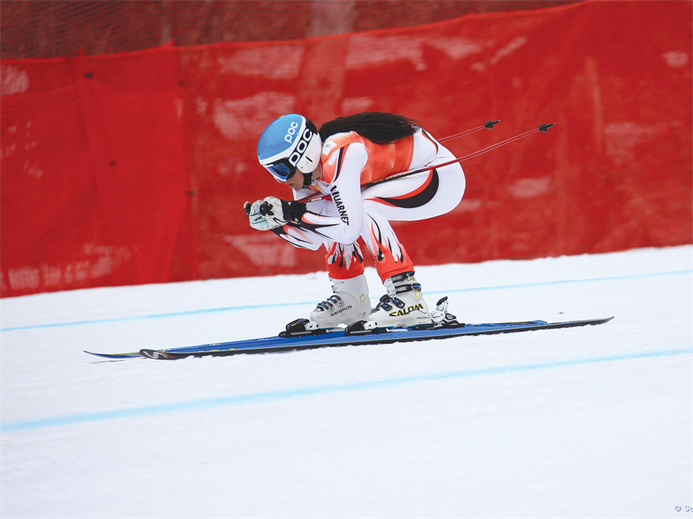 Керлінг
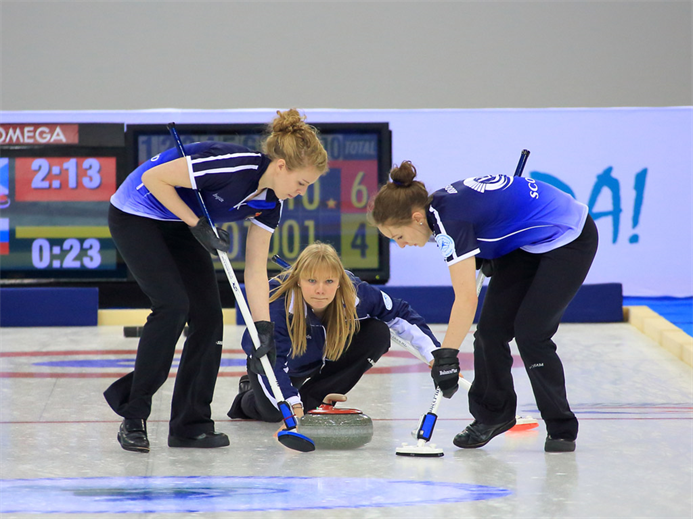 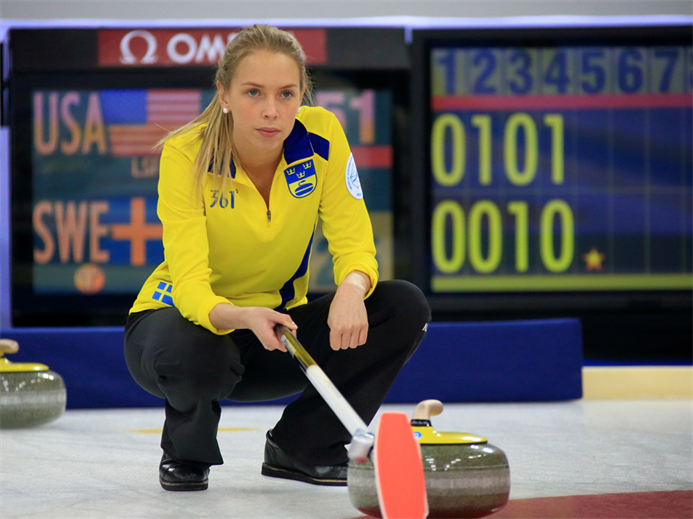 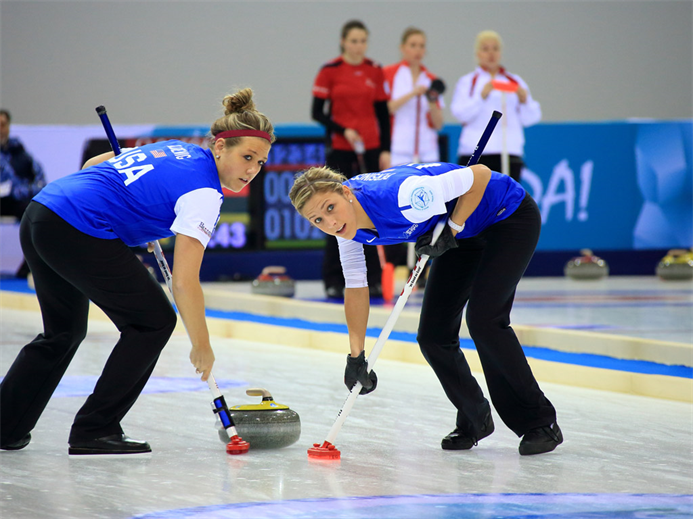 Фристайл
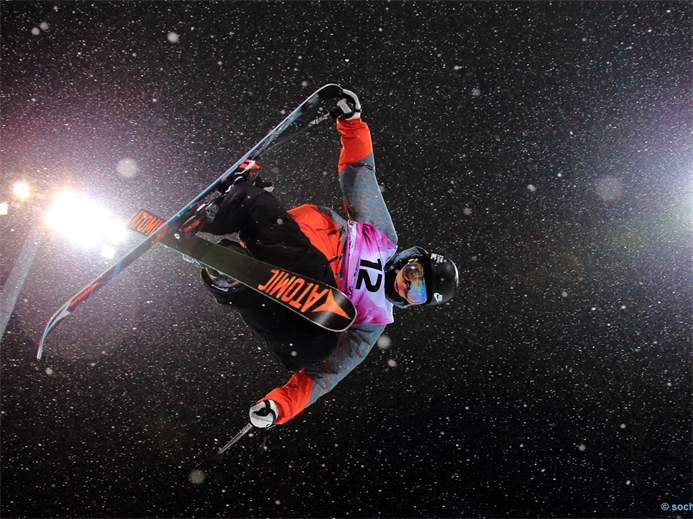 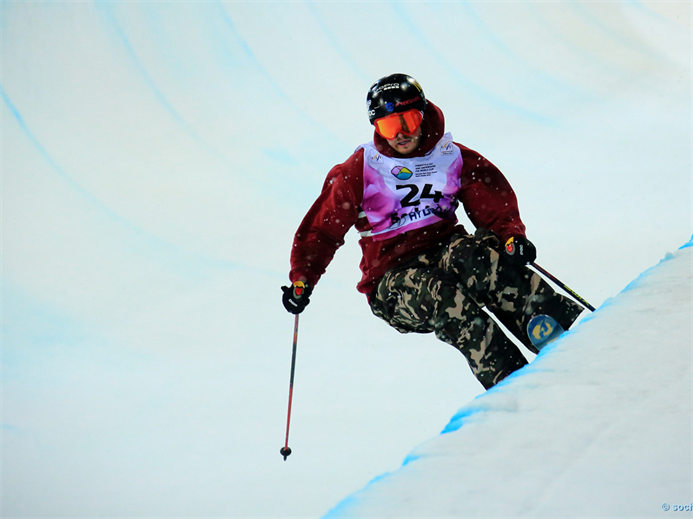 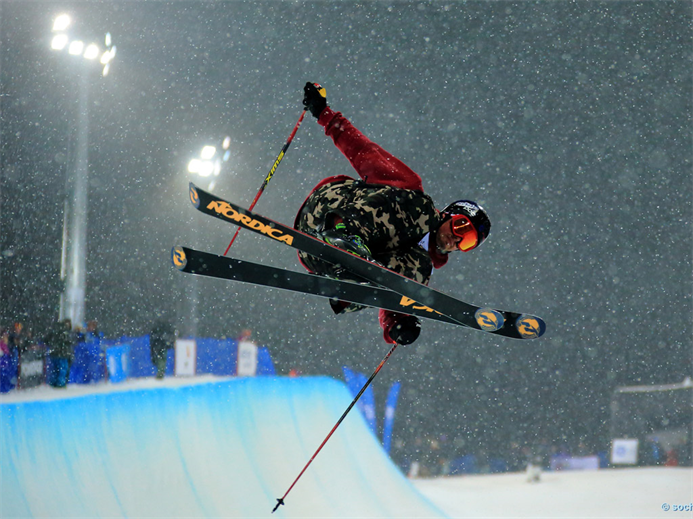 Хокей на льоду
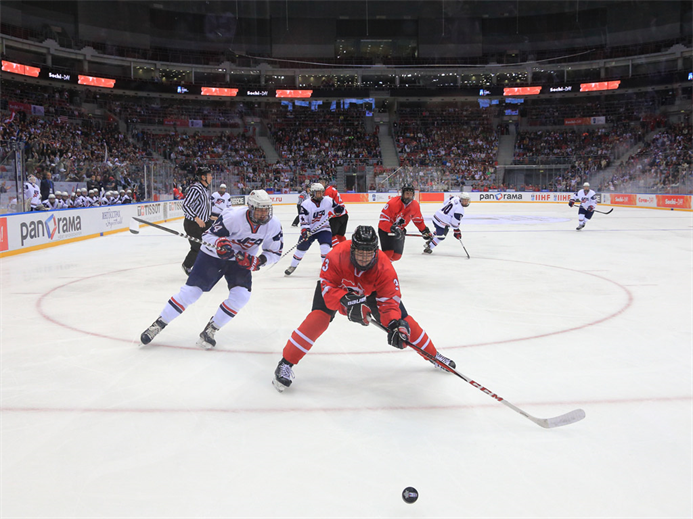 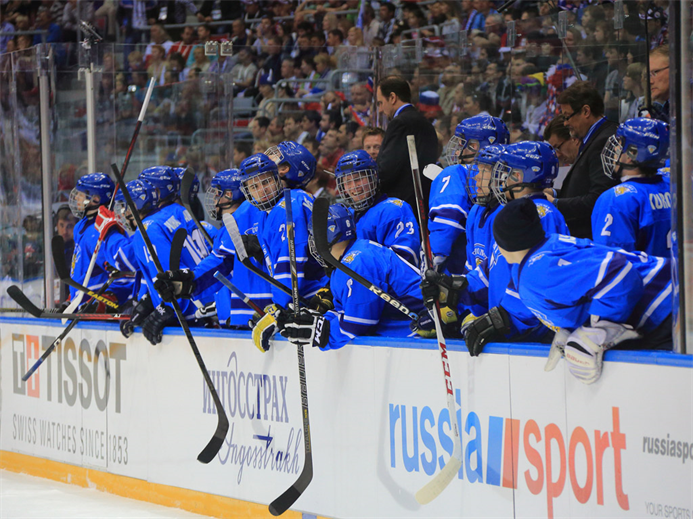 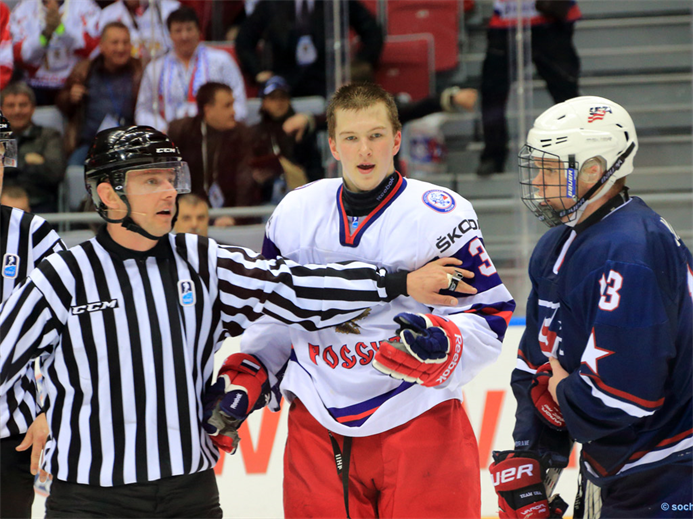 Шорт-трек
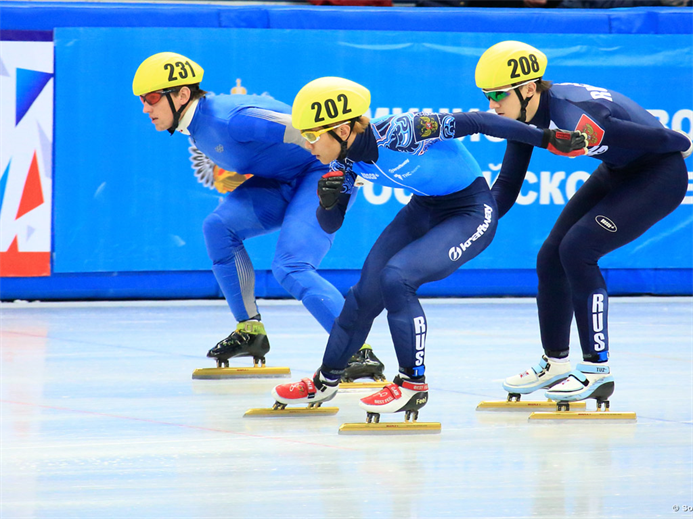 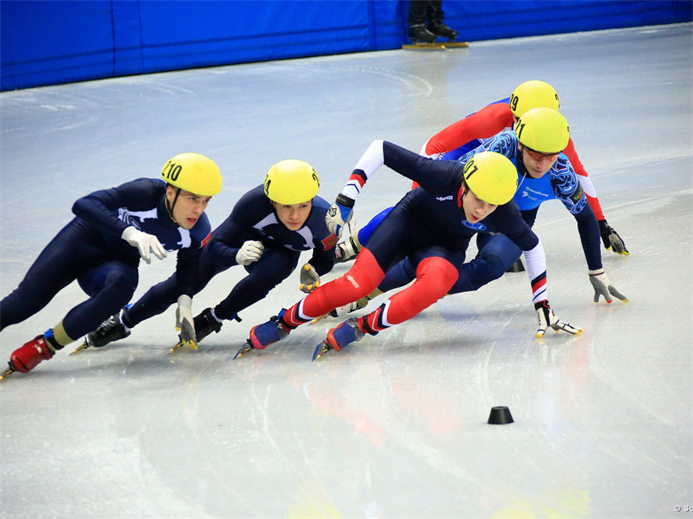 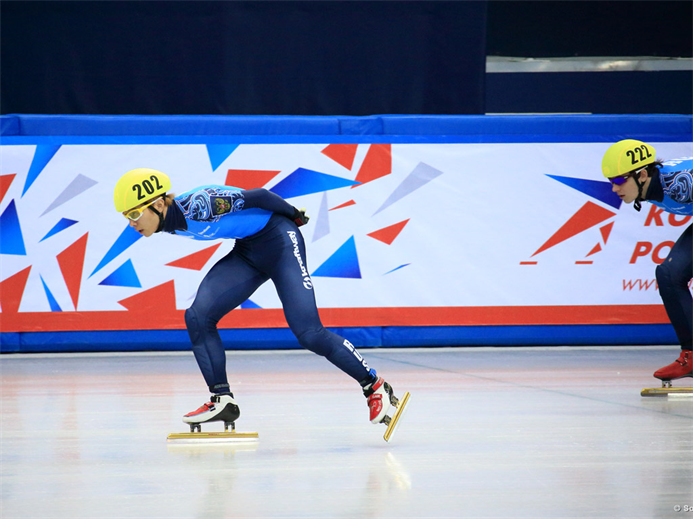 Санний спорт
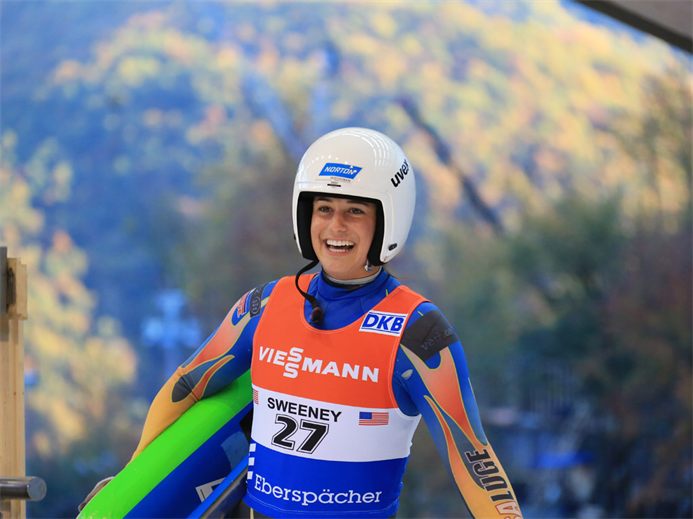 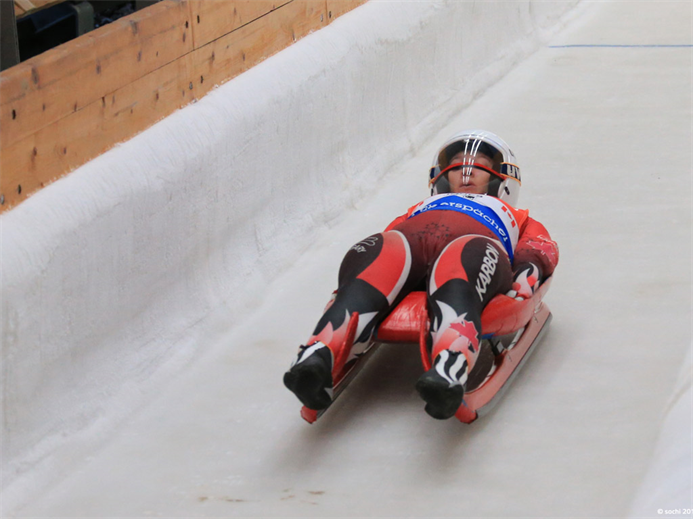 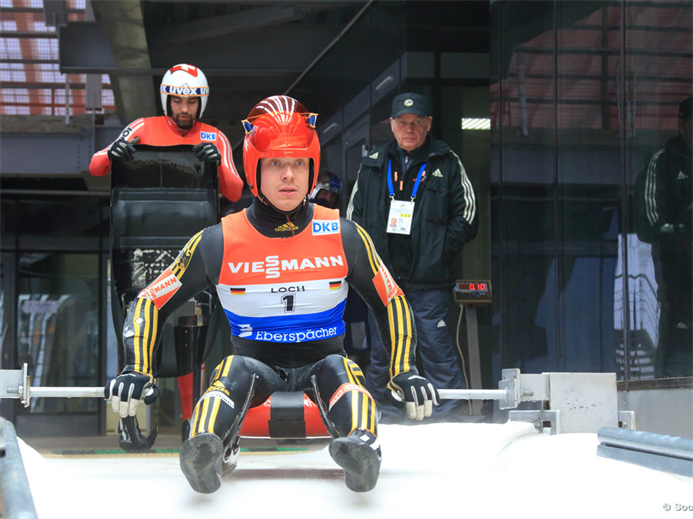 Скелетон
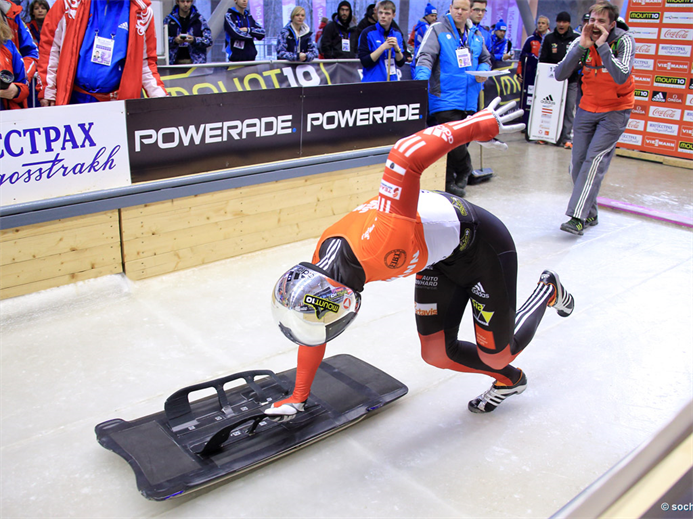 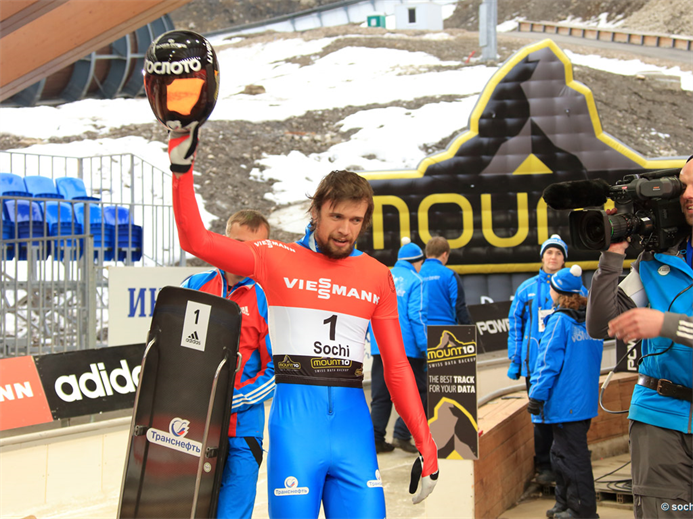 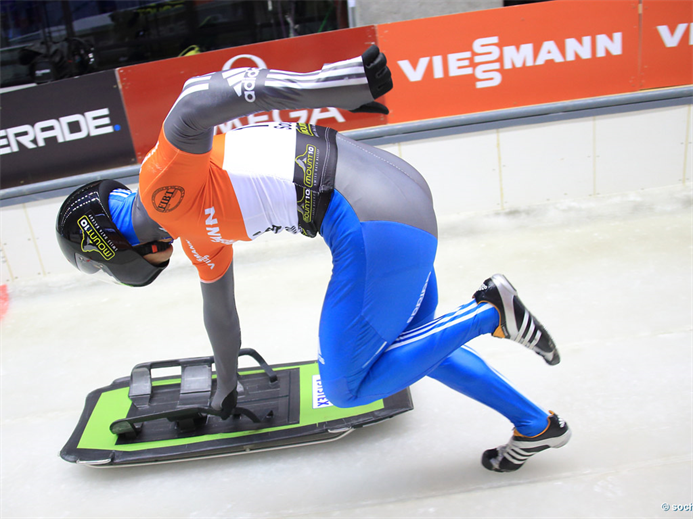 Сноубординг
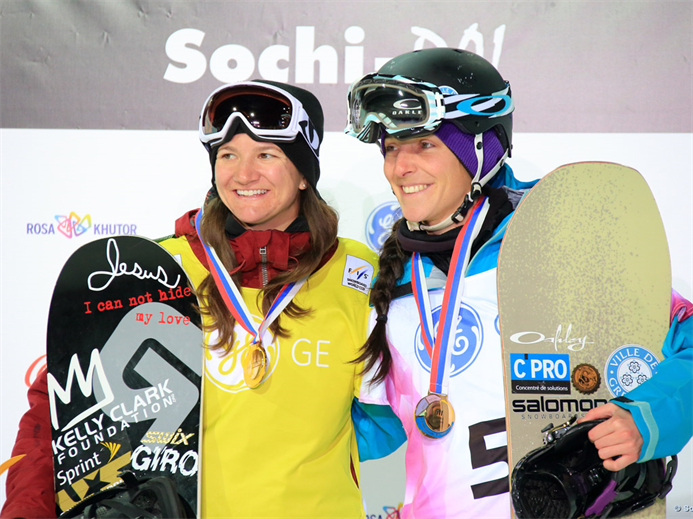 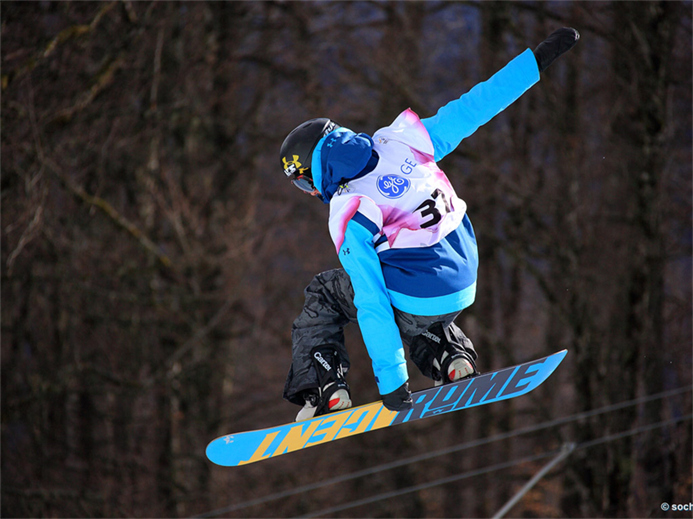 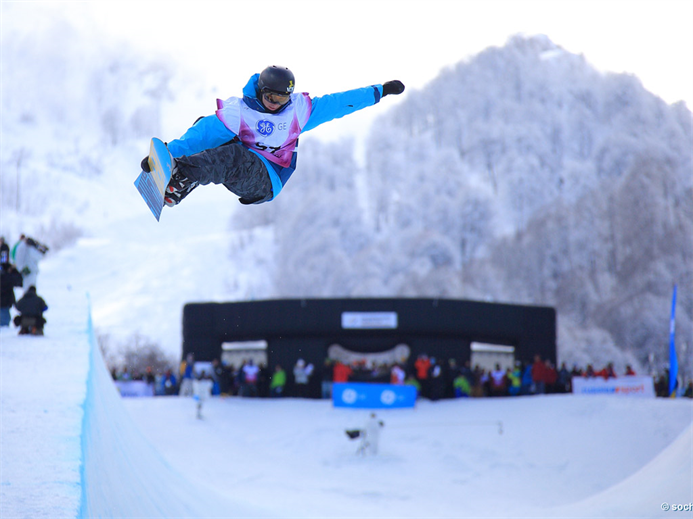 Фігурне катання на ковзанах
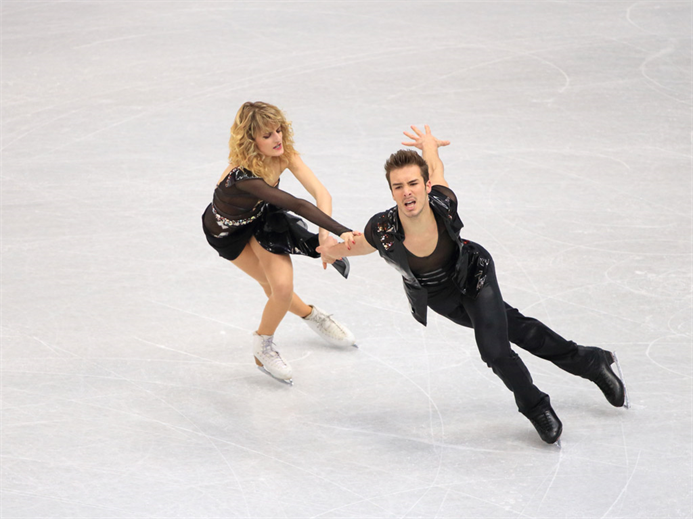 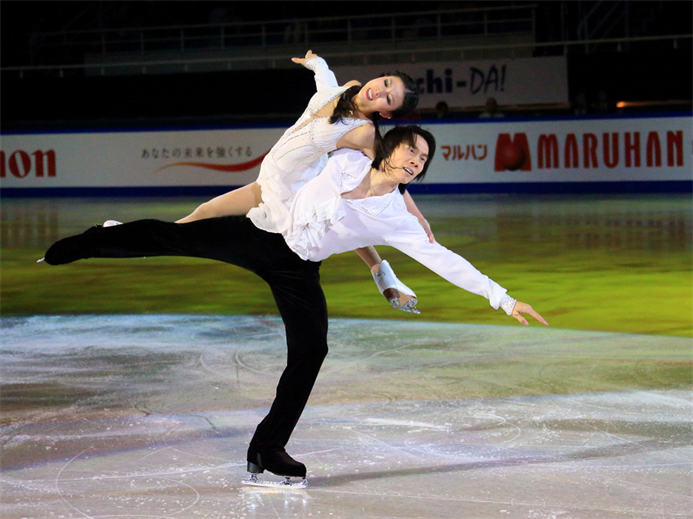 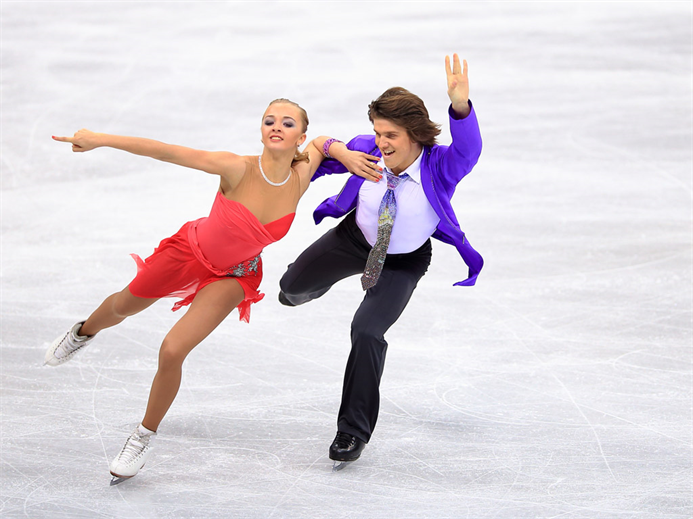 Швидкісний біг на ковзанах
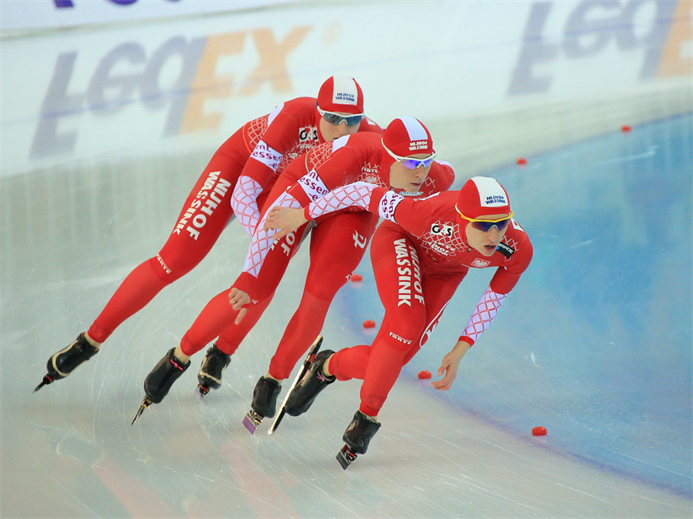 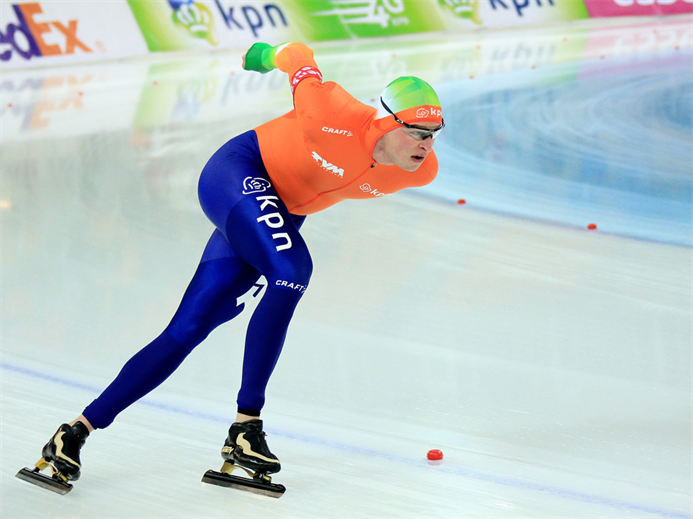 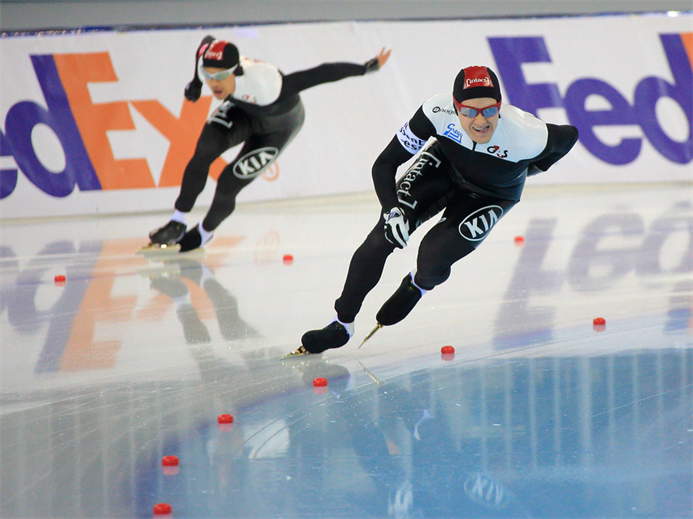 Лижне двоборство
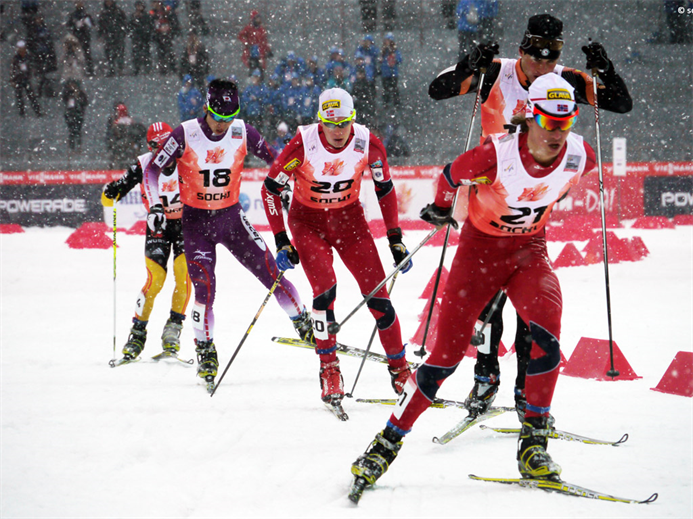 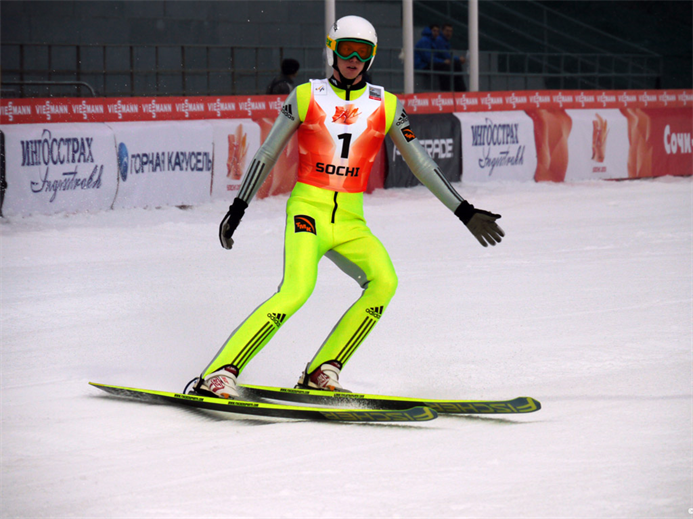 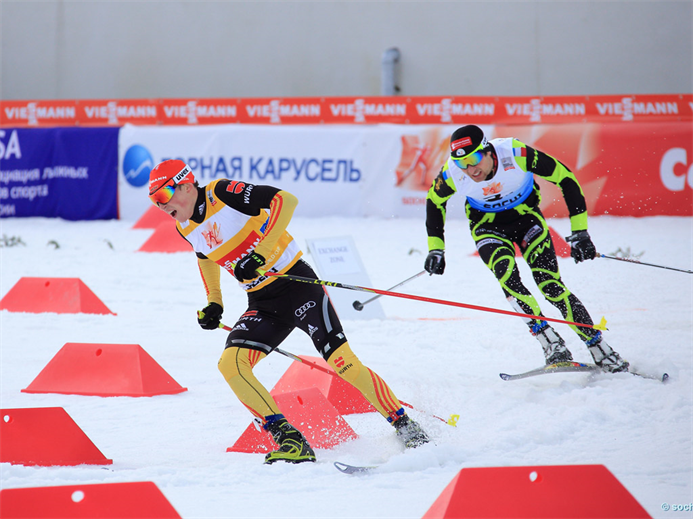 Лижні гонки
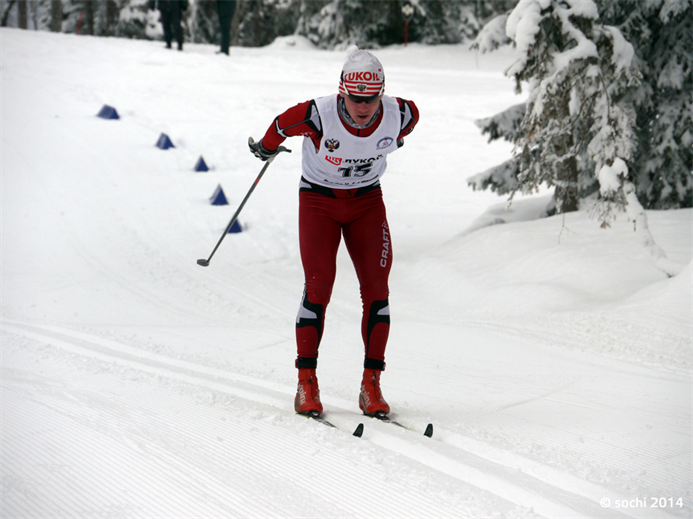 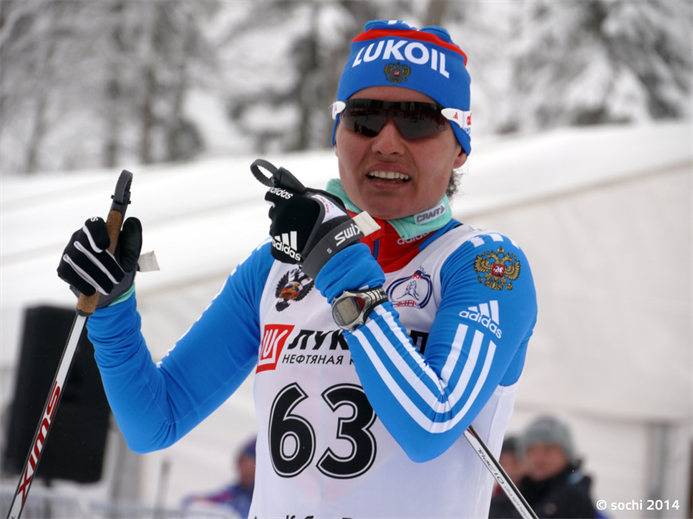 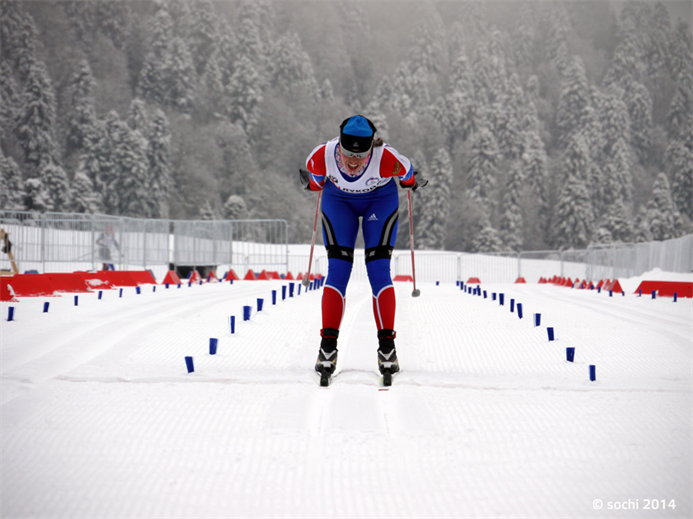 Стрибки на лижах із трампліна
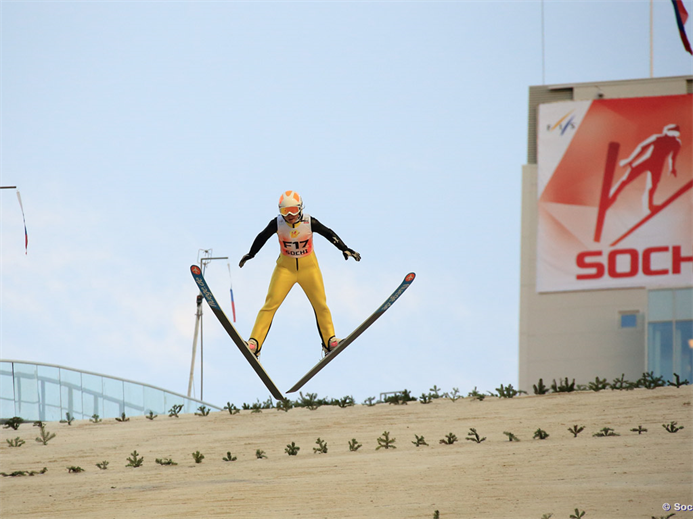 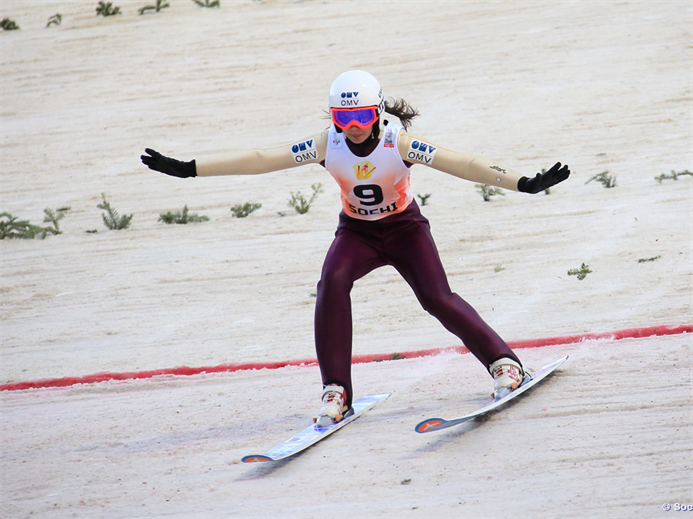 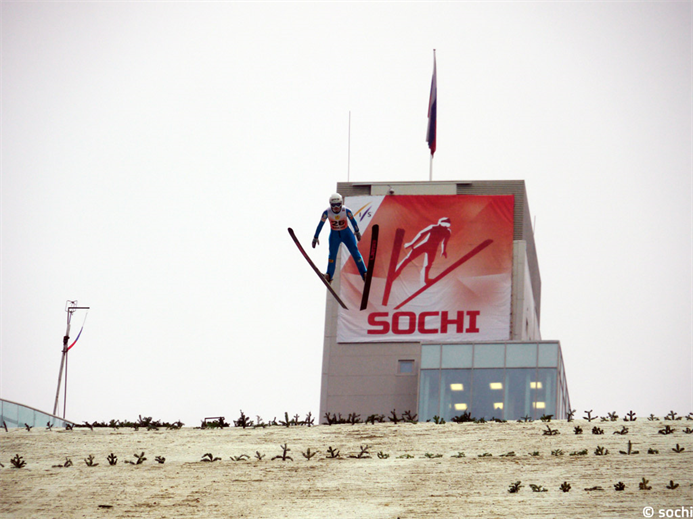 Емблема
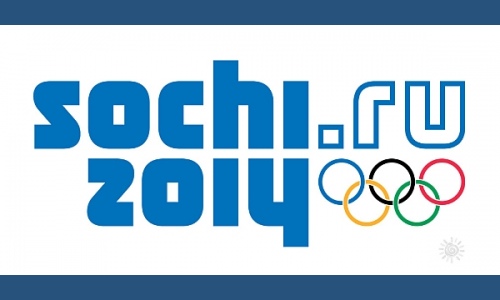 Талісмани
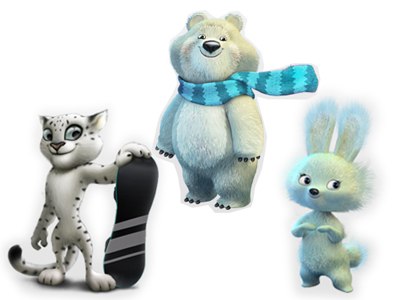